Asteroid Photometry: 1110 Jaroslawa: Results of an International Collaboration
By: Kevin Ryan
Maurice Clark
Julian Oey
Frederick Pilcher
The Project
Previous observations of this asteroid, in 2011, observed a synodic period of almost exactly 4 days.


Since the period was so long international collaboration was required in order to obtain the full lightcurve.
The Observations
Observers:
Kevin Ryan- Lubbock, Texas
Maurice Clark- Lubbock, Texas
Julian Oey- New South Wales, Australia 
Frederick Pilcher- Las Cruces, New Mexico 
Several problems with weather and with the equipment limited our overall results. 
A total of 23 nights of observations were obtained between January 20th and April 11th.
Data Analysis
All data was analyzed using MPO Canopus

After some difficulty with matching all of the data points was experienced, it was suggested that the CSS or Comparison Star Selector be utilized.
Data Analysis Cont.
CSS Method: Allows one to select comparison stars with the same spectral type as the Sun. 

This minimizes errors caused by differential color extinction due to varying altitude.
Results 2011
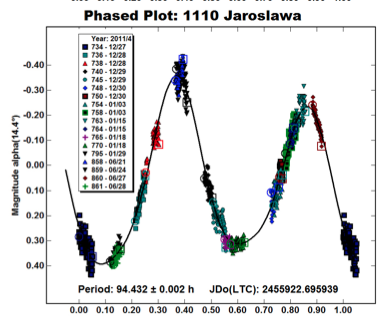 Results: 2011 CSS
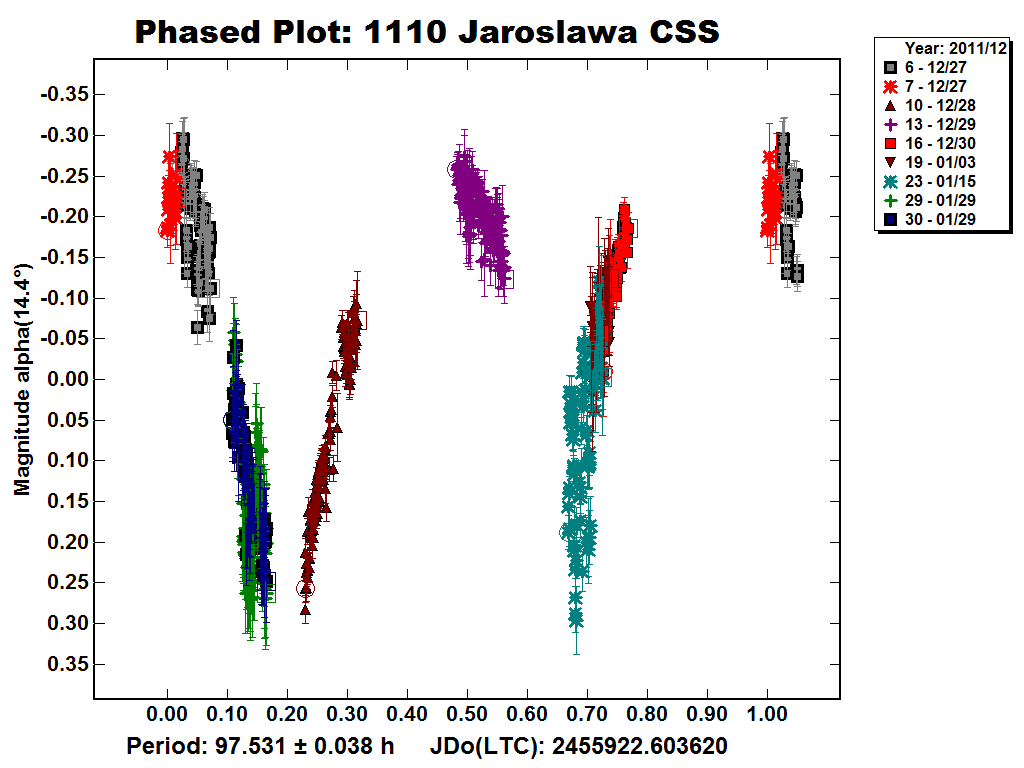 Results: 2013
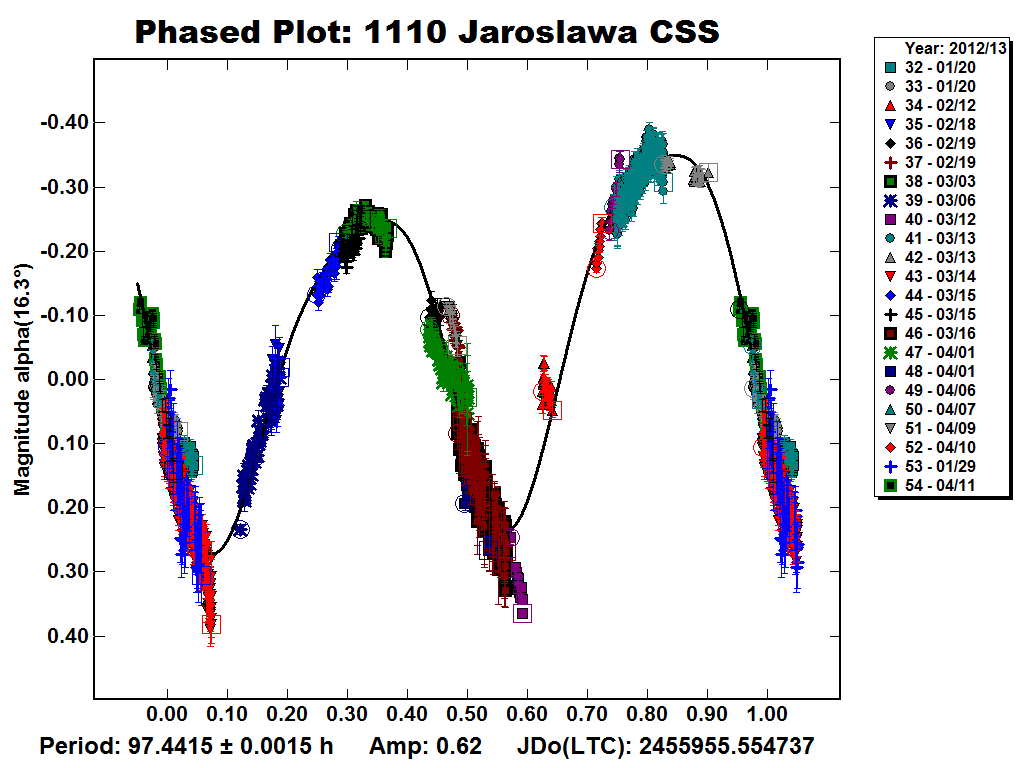 Results: 2011 and 2013 combined
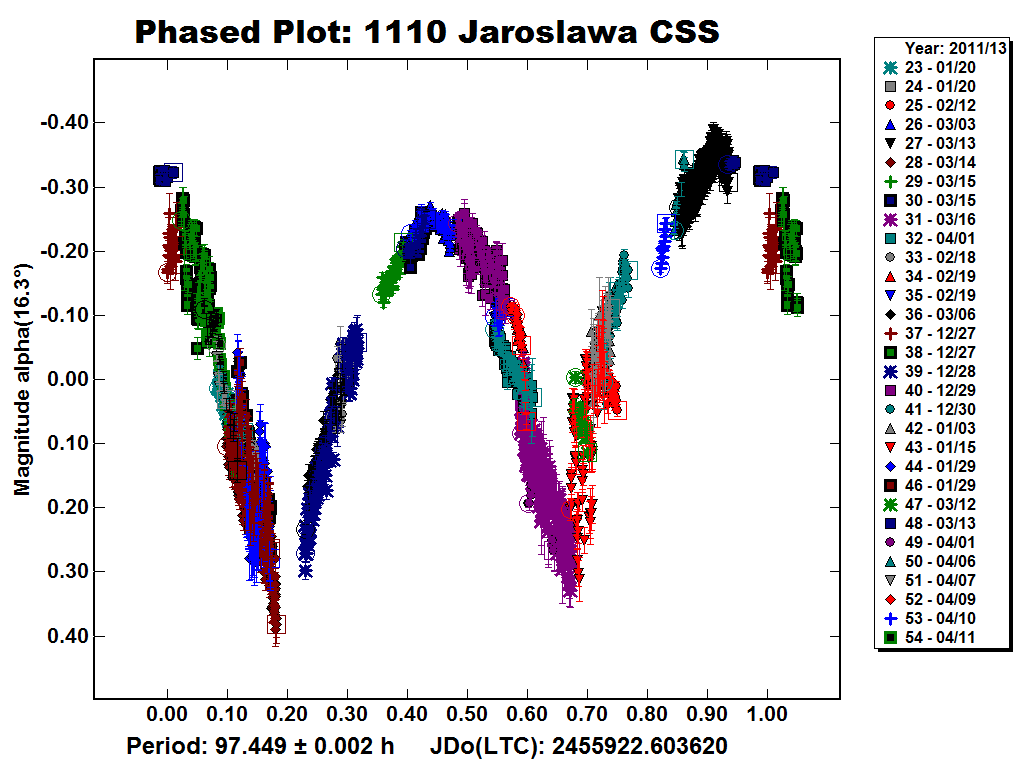 Conclusion
The international collaboration proved to be a valuable exercise. 

It was a great way to learn the intricacies of data analysis. 

However we were still unable to obtain a full lightcurve for the 2013 opposition.
The Next Opposition
September 2014 

It will be bright enough for observers with smaller telescopes 

It will be located in Pisces and therefore accessible to observers in both hemispheres 

We are requesting observers at various longitudes